Аргументация в публичной речи
Риторический текст разных типов
Виды рассуждений
Аргументация 
Хрия –учебное рассуждение
РИТОРИЧЕСКИЙ ТЕКСТ
Текст, в котором  кодируется содержание коммуникативного события.  
Риторический текст – речевое произведение, которое призвано не просто передать информацию, но и способствовать размышлению, появлению новых мыслей, чувств с помощью особых выразительных средств – риторических приемов. 
Две   функции текста: 
      1) адекватная передача значений    
      2) порождение новых смыслов. 
Виды информации в тексте:
      фактуальная            концептуальная                        подтекстная  


Докоммуникативная фаза ----Выбор темы, определение цели, вида речи
Коммуникативная фаза ----Поведение оратора и управление аудиторией
Посткоммуникативная фаза -----Анализ проведенного выступления
Анализ выступления товарища
О чем и что говорил выступающий? 
Как привлекал внимание аудитории?
Четкая ли 3-хчастная структура?
Какие подтверждения своей позиции приводил?
Насколько выразительно и образно было выступление (какие эмоции вызвал?)?
Понравилось или не понравилось? 
Что посоветую выступающему?
Пример отзыва= как НЕ надо
Выступление Анастасии
О переработке полимеров и утилизации медицинских отходов
Обращалась к одногруппникам ( коллеги)
Да, но есть небольшие отхождения от темы
Статистика и примеры иностранных заводов
Невыразительно, почти без эмоций
Не понравилось
Я посоветую заинтересовывать и удерживать внимание различными аналогиями и яркими понятными для широкой публики примерами
Примерный текст анализа речи выступающего
Мне хочется проанализировать речь моего товарища Галкина Александра.  
       Александр выступал на тему Пандемия и полимеры и постарался ответить на вопрос, как влияют на человека все меры, принятые для защиты от пандемии?  И хотя он не обратился к нам в начале выступления, его фраза «конспектик сделал» сразу позволила нам понять, что Александр готовился к выступлению серьезно, чем сразу расположил лично меня к себе как оратору.                          
       Убеждая нас в том, что не столько вирус убивает человека, а сколько в пандемию   человек сам себя убивает, оратор приводил аргументы с перчатками, масками, которые должны быть одноразовыми, но таковыми не являются, поскольку человек своей беззалаберностью помогает развиваться пандемии . Но, на мой взгляд, самое яркое суждение, которым он обосновывал свою мысль, был пример о полицейских, которые выполняли вроде бы разумное указание, но создали толпу, где угроза заразиться ковидом  увеличилась стократно. Этот пример звучал ярко, убедительно, потому что я сама не раз была свидетельницей подобных сцен. И раздражение от глупости   бездумного выполнения подобных мер защиты  мне знакома.                                                        
           Мне понравилось живое выступление Александра. И я бы посоветовал ему в будущем поменьше волноваться, чтобы не забыть важный элемент публичном выступлении – обращение.
Разбор выступления Дмитрия Чеснокова.
Темой выступления Дмитрий выбрал увеличение потребности в полимерных материалах в период пандемии.
Поначалу я думал что это будет очередное выступление по поводу того, что маски это плохо и они загрязняют окружающую среду, но оратор меня удивил, начав своё выступление со слов о том, что технологии высокоскоростной передачи информации во многом опираются на использование полимерных материалов. Начиная от изоляции проводов и заканчивая высокоскоростным опто-волоконным кабелем. Заинтересовав аудиторию, Дмитрий рассказал о самых распространенных полимерных материалах, описывая их свойства, структуру и применение.
Дмитрий начал свое выступление с обращения к личному опыту самоизоляции каждого слушателя в контексте того, что если бы не было полимеров, то вряд ли бы  мы так же комфортно могли бы находится на самоизоляции. Закончил он свой монолог тем, что еще раз подчеркнул важность полимерных материалов, ведь если бы не они, мы бы не смогли встретиться в конференции, поскольку бы банально скорость интернет — соединения была бы слишком мала, если бы интернет вообще мог существовать. Тем самым Дмитрий закольцевал своё выступление, чем повысил интерес слушателей. Так же в основной части выступления, где он углубился в конкретное строение полимеров, Дмитрий эмоционально отмечал самые сложные из полимеров ????, и достаточно часто обращался к аудитории.
Мне понравилось это выступление благодаря нестандартности, но при этом глубине темы, а также достаточно комплексному и грамотному подходу к презентации найденной информации.Даниил Емцов НПМ П-12
Приемы привлечения внимания:
Обращение к событию, времени, месту
К борьбе, конфликту, противоречиям между людьми, различиям мнений 
Ссылка на общеизвестный источник информации.
Риторический вопрос
Ссылка на свое эмоциональное состояние
Возбуждение любопытства
Рассказ о себе, своем личном опыте, случае из жизни, о прочитанном.
Цитирование знакомых, знаменитости
Исторический эпизод
Постановка проблемного вопроса и ответа на него
Изложение цели и задачи выступления
Обращение к жизненным интересам слушателей, к тому, что их волнует ежедневно.
Тип текста   (как излагается информация)
ПОВЕСТВОВАНИЕ - текст-сообщение,  
ОПИСАНИЕ  - текст-характеристика,  
 РАССУЖДЕНИЕ  - текст-объяснение,  
Рассужд. = посылка (тезис) + суждение 1 
                         + сужден. 2 +  сужд. 3...  +  вывод.
Начало повест-я   Варианты:
обращение к адресату  (Друзья,  расскажу я вам такую историю….     Вася, помнишь, как мы с тобой….)
общая мысль рассказа ( Учиться –всегда трудно… родителей нужно почитать…)
общепринятая истина, высказанная в афористической форме Горе человеку, когда он один… 
  место, время, действующее лицо : где, когда, кто ( Было это в годы войны, когда каждый человек был на счету….       Город, в котором случилась эта история, только начинал строиться…)
Середина – режиссура самого повествования:
следуй естественному порядку кульминация истории, которая завершает середину
 начинай с самого необычного…
Конец  =  развязка истории, можно дать и нравственную мысль = вывод
( Вот так и закончилась эта история… Век живи – век учись…)


УСТНЫЙ РАССКАЗ: 
учитываем ЧТО КОМУ С КАКОЙ ЦЕЛЬЮ   рассказывается!
Начало: обращение к предмету описания; о времени дня или года; о месте, где находится предмет ( «Октябрь уж наступил….» Погода утром была сумрачная… Посмотрите на этот предмет..)
Середина:
Самое интересное о предмете – на конец!
Все части предмета отдельно, последовательно
Отбирать только существенное, не детализировать!
Избегать повторов.
Конец: можно опять обращение, выражение собственных чувств; нравственная занимательная мысль ( «Теперь моя пора..», Не люблю такую  погоду…. И этот предмет приносит такую пользу людям!
Виды рассуждений
-доказательство, когда приводится цепочка аргументов в подтверждение тезиса;
-объяснение - выявление связей, ясных автору, но не ясных читателю;
-размышление -подробное рассмотрение фактов, постановка вопросов и поиски с читателем ответов на них, высказывание личной позиции автора;
-анализ - сухое рассмотрение факта со всех сторон;
-комментарий - рассуждение по сложному вопросу с привлечением допол. информации.
Эссе – публицистическое рассуждение небольшого объема и свободной композиции. конкретность темы или вопроса 
 новое, субъективно окрашенное слово о чем-либо  
личность автора – его мировоззрение, мысли и чувства.             М.Монтень ("Опыты", 1580 г.).
вступление
тезис, аргументы      ------------тезис, аргументы---------------тезис, аргументы
заключение.
ХРИЯ - учебное рассуждение   (от др.-греч. χρεία) —  «предмет обсуждения, вопрос, тема; изречение».   Есть некая совокупность приёмов для развития предложенной темы.
Структура строгой (классической) или прямой хрии
Приступ — начало речи с целью привлечения внимания (похвала или описание).
Парафразис — разъяснение темы, экспликация.
Причина — доказательство тезиса (этот тезис верен, потому что…).
Противное — если нет, то…
Подобие — сравнение этого явления со смежными областями.
Пример.
Свидетельство (ссылка на авторитет)
Заключение или вывод (своё отношение к теме) .
Структура нестрогой (свободной) хрии
способ рассуждения:  частные аргументы, а затем формируется сам тезис.                  индуктивный        (сократовский).
Структура нестрогой хрии состоит из 5 частей:
Приступ.
Доказательство или аргумент.
Связь — посредством искусственной связи или логического мостика адресат подводится к той мысли, в которой его необходимо убедить.
Формулировка тезиса (основной мысли).
Заключение.
«Противник, вскрывающий ваши ошибки, полезнее для вас, чем друг, пытающийся их скрыть».
приступ: «Противник, вскрывающий ваши ошибки, полезнее для вас, чем друг, пытающийся их скрыть», - так говорил Леонардо да Винчи. Он часто встречался с вельможами и видел все пагубные последствия их лести. 
 объяснение : человеку очень трудно самому заметить те ошибки, которые он допускает в своих делах. Некоторые из этих ошибок могут быть ужасны и привести к печальному исходу. Поэтому нужно научиться уважать и быть благодарным тем людям, которые указывают вам на ваши ошибки.
 доводы: Человек, который льстит, приуменьшает твои ошибки и ты не замечаешь тех глобальных последствий, к которым они могут привести. 
 противное: предположим, что лесть лучше, чем правда. Слушая лесть, ты считаешь, что все делаешь правильно, безошибочно. Но так в жизни не бывает. Следовательно, наше предположение полностью не верно. 
 подобие две стороны: добро и зло. Помниться замечательное выражение: «Познай где свет, поймешь, где тьма».  Для равновесия в природе должны быть два начала. 
 пример,  Взять, например, Ивана Грозного и его врага Курбского. 
 свидетельство  в Евангелии  сказано: «Возлюби врага своего», так как враг лучше, чем кто-либо покажет, где твоя слабость, и ты избежишь больших грехов. 
 заключение,  друзей стоит выбирать правдивых и равных себе.
«Гений и злодейство две вещи несовместные» А.Пушкин
/Приступ/:  
Эти слова принадлежат Моцарту, который говорит их Сальери, не подозревая, что через несколько минут лучший друг, измученный завистью к гению композитора, бросит отравленное кольцо в его бокал. Впрочем, для нас сегодня это также слова Пушкина — русского гения, чьи мысли проникали во все тайники человеческой души. Пушкина, который гениально прозревал и тайну музыкального вдохновения, и бессилие завистника, чувства которого не позволяют быть гением, несмотря на упорство и трудолюбие. 
/Определение: кто такой гений, кто такой злодей/ 
Гением по происхождению древние называли существо, представляющее средостение между божеством и человеком. Божественное начало требует от гения, чтобы он, во-первых, служил добру, любви, истине, красоте, во-вторых, чтобы он в этих качествах становился как бы над природой человека. Поэтому когда сегодня мы говорим о каком-то человеке: «он — гений», то словно приравниваем его к чему-то сверхчеловеческому, божественному.  Напротив, злодейство связано с совершением человеком чего-то недостойного, неподобающего, лживого и безобразного — противоположного истине, любви, добру и красоте. Само слово «злодей» — означает «человек, делающий зло».  
/Причина/  
Добро и зло сосуществуют в мире, но могут ли они существовать мирно? Не могут. Может ли в одном человеке уживаться доброе и злое? Как это ни странно, но уживается. Ведь совершаем же мы и хорошие, и плохие поступки, человек в какие-то минуты может быть добрым и ласковым, в какие-то — злым и грубым. Но в том-то и дело, что злое и доброе не существует одновременно: нельзя одно и то же считать плохим и в то же время хорошим. В человеке могут соседствовать хорошие и плохие качества, но одни качества — добры, а другие — порочны. Нельзя предательство, с одной стороны, оправдать, а с другой — осудить. Можно представить трудные обстоятельства, которые привели к предательству. Но на то человек и человек, чтобы противостоять обстоятельствам. Поэтому гений и злодейство как добро и зло несовместимы.
/Доказательство от противного/ 
Представим, что необыкновенный талант, гениальность соединились со злым поступком или качеством, например, «гениальным» назван какой-то злой поступок. Тогда гений, добро, красота перестают быть гением, добром, красотой… Следовательно, противоположное невозможно. Представьте, что человек, которому вы верили и внутренне называли его «гениальным», вдруг открылся вам с дурной стороны — вы уже не будете доверять такому человеку. Как важно в такие минуты не потерять ощущения «гениальности» как божественного начала собственной души, способности возродить веру в доброе и прекрасное для новой жизни и настоящего дела. Конечно, мы все терпим разочарования, но для этого в нас и вдохнуто добро как «гениальное» начало.  
/Сравнение/ Божественное и дьявольское, доброе и злое, свет и тьма, радость и горе, любовь и ненависть не могут существовать одновременно. А как же, вы спросите, полутьма или светотень? Или бывает так: светит солнце и идет дождь; или к одному и тому же человеку мы испытываем и чувство любви, и неприятие его недостатков… Но здесь следует говорить о полутонах и противоречиях в целостном понимании и оценке чего-то. «Гений» же пушкинского Моцарта — это апофеоз добра и света, творческой красоты, истинного труда, а «злодейство» — противоположное им предательство и мрак завистливой души. Поэтому гений и злодейство — это свет и тьма, радость и безнадежность, веселость созидания и отчаяние творческого бессилия.
/Пример/ Возьмем любого гения или злодея — мы увидим, что гений потому столь ценится и сохраняется в памяти народной, что он — не злодей, а сохранение памяти о злодее никогда не связано с понятием гениальности. Кого же из гениев возьмем в пример, придав этому слову изначальный смысл? Пушкин как гениальный поэт? Ломоносов — как гениальный ученый? Чайковский — как гениальный композитор? Репин — как гениальный художник? Сколько можно назвать людей, чьи жизнь и творчество приближаются в нашем сознании к чему-то сверхчеловеческому, божественному, гениальному! И конечно, эта гениальность Бого-вдохновенна, она есть следствие Божественной благодати. Перебирая факты биографии, труда, разве мы найдем что-нибудь «злодейское», порочащее? Мы можем найти противоречивые факты в биографиях этих людей как простых смертных, но если анализировать результаты их творческого труда (а именно их надо оценивать!), то они позволяют сказать, что никогда в своих произведениях гении русского искусства – в слове ли, в музыке ли, в живописи ли, в науке — не вставали на сторону зла.  С другой стороны, ни одного «выдающегося» злодея не назовешь «гениальным». Можно совершать необыкновенные, удивляющие современников или потомков поступки, но если эти поступки имеют следствием зло, то они никак не подойдут под характеристику вдохновленных свыше… Могут ли быть названы гениальными Иван Грозный или Иосиф Сталин? Если деяния сомнительны, то они не гениальны. 
/Свидетельство – мнение авторитетного лица/  
Сократ говорил: «Назначение гениев — быть истолкователями и посредниками между людьми и богами. Гении передают богам молитвы людей, а людям — наказы богов. Благодаря гениям вселенная связана внутренней связью». Этой внутренней связью достигается продолжение культуры, молодое поколение получает знание от предшественников, а гении творят новое, добиваясь этой внутренней связи. Примером гения у Сократа служил бог Эрот, который стремится к доброму, истинному и прекрасному. Значит, мир покоится на добре, к которому стремятся «гении», а добро, конечно, отторгается от всего злого. 
/Заключение/ Итак, гений — это необыкновенное проявление способностей в творении доброго, истинного и прекрасного. Зло не может соединяться с добром и в представлениях людей никогда не соотносится с понятием гениальности.  Отсюда и простой, столь необходимый вывод: хочешь совершить в жизни что-то необыкновенное, удивительное, хочешь, чтобы жизнь твоя не была серой, тусклой, банальной, стремись к свету и разуму, добру и мудрости. И тогда — не исключено — на тебя прольется божественный свет вдохновения («так, неожиданно, слегка») и ты будешь награжден искрами гениальности.
Задание 
Напишите строгую  хрию на одно из высказываний (каждую часть обозначить):
«Прежде чем станешь писать, научись же порядочно мыслить». (Гораций) 
«Нравы говорящего убеждают больше, чем его речи».  Публилий Сир  
«Главный кризис ХХ века и ХХI века - это кризис совести».   Фазиль Искандер
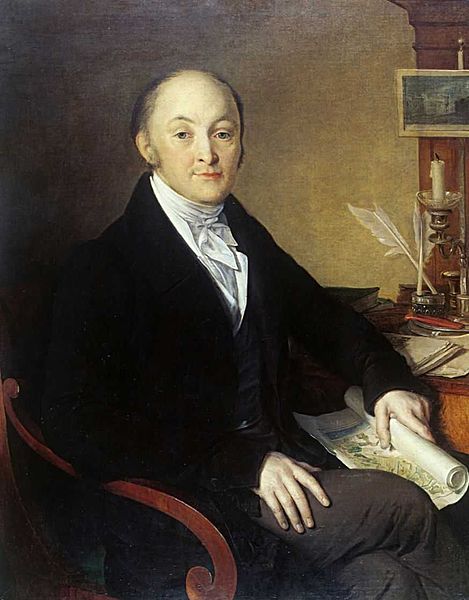 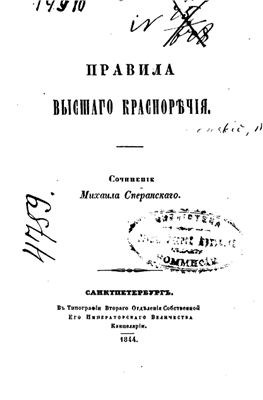 Система  аргументации
“способность находить возможные способы убеждения относительно каждого данного предмета”-
Аристотель
Кого не убедить?
Люди с ограниченной фантазией, не наделенные богатством воображения и неспособные к яркому эмоциональному восприятию образов.  
"Внутренне ориентированные" личности.  
Социально неконтактные люди.  
Лица с явно выраженной агрессивностью или с признаками потребности во власти над другими.( www.advertology.ru )
Источник аргументации
Тезис обосновывается  другими суждениями, которые называются аргументами.  
Аргументация бывает доказательная и недоказательная. 
Убеждение – полная уверенность в истинности суждения
Мнение  - неполная уверенность в истинности суждения.
 Куртка хорошая: из добротного материала, теплая, длина хорошая…,  мне она очень нравится, Марусе  я в такой куртке буду симпатичен.    
аргументы   логические  argentum ad  dem–аргументы  к делу: из опыта, от противного, факты, авторитетное мнение, неизменное в природе явление, законы развития…
аргументы психологические  argentum a d  hominem – аргументы к человеку:  этические нормы, польза,  авторитет, потребности физиологические ( физическое благополучие, свобода), материальные, экономические духовные.
Виды аргументов (лат. аrgumеntum —  от глагола аrguа — “показываю, выясняю, доказываю”).
Иррациональные =  к человеку  
argumenta ad hominem = психологические
Обращение к предрассудкам, чувствам, желаниям адресата: 
1.Чувства собственного достоинства: Вы практичные, рассудительные люди, а потому, конечно, согласитесь с тем ,что…

2.Материальные, экономические, социальные интересы публики: Каждый получит выгоду от вложения своих средств в это предприятие!

3.Физическое благополучие, свобода, удобства, привычки: Если согласитесь с позицией моего оппонента, потеряете здоровье, а то и жизнь.
Рациональные =  по делу  
argumenta ad rem 

1.Факты
НО доводы при обработке не всегда надежны, необходимо анализировать ВСЕ факты: отрицательные примеры  
2. Авторитеты 
(имеющие высокий статус в данной аудитории) 
3.Заведомо истинные суждения: законы, аксиомы, теории – принятые обществом  как безусловно верные
Факт   (от лат. fасtum), что значит «деяние, поступок, произведение».
Как изобретение мысли связано с образом автора речи, отвечающего на вопрос        «Если бы я был президентом?»
Григорий Горин: Я бы немедленно подал в отставку. 
Во-первых, потому что драматург, находящийся на таком посту, должен хотя бы иметь некоторый опыт политической борьбы, подобно Гавелу.  У меня его нет. 
Что же касается моего медицинского образования, тут я тоже вряд ли смогу быть полезен. Психиатрия никогда не была моей специализацией. А общество надо сейчас лечить от одного недуга – хронического воспаления логики, выражающегося в желании немедленных перемен.
	
Фазиль Искандер : Я полностью уничтожу три принципа великой инквизиции, на которых держится тоталитарный строй: чудо, тайна, авторитет. Я бы  заменил их тремя принципами демократического строя – ясность, ясность и еще раз ясность. Каждый месяц  выступал бы два раза по телевизору, чтобы поддержать хорошее настроение народа и дать ему такие надежды, которые сбываются. Я бы выпустил такой первый указ: снизить всем государственным чиновникам зарплату настолько, чтобы никакие шахтеры, никакие учителя не бастовали.
«Много бед, много испытаний пришлось перенести России за ее больше чем тысячелетнее существование. Печенеги терзали ее, половцы, татары и поляки. Двунадесять языков обрушились на нее, взяли Москву. Все вытерпела, все преодолела Россия, только крепла и росла от испытаний. Но теперь, теперь... Старушка украла старый чайник, стоимостью в 30 копеек. Этого Россия уж, конечно, не выдержит, от этого она погибнет безвозвратно». (из речи Ф.Н.Плевако) 

              Мы, преподаватели,  не можем стать богатыми, 
потому что учитель – это призвание, которое не зависит от денег, дается свыше;
потому что призвание – это любовь к делу, самоотверженность;
потому что любовь нельзя купить.
                  Поэтому мы не будем богатыми.
Алкоголь - яд для человеческого организма.
- под воздействием алкоголя печень расширяется, ее функции частично подавляются, что приводит к циррозу (а1); цирроз – болезнь, от него умирают : из 10 пьющих -8 умирают от цирроза печени.   
- под воздействием алкоголя нервная система входит в состояние возбуждения, что может привести к неврозу (а2); а мы знаем, что все болезни от нервов;
- под постоянным воздействием алкоголя начинается деградация личности и проявляются признаки слабоумия (а3);слабоумие – это страшная беда для человека
ВЫВОД:  Вот и получается, что алкоголь в огромных размерах вызывает много страшных последствий в работе человеческого организма, которые разрушают его как яд.
«Добро сильнее зла, потому что у них разные задачи: зло стремится одержать победу над добром, а добро лишь стремится к самосохранению».
                                                            Аргументы: 
          зло всегда борется с  добром, а добро  хочет сохранить себя:
 I.  Борьба – это война, но добро не начинает войну, а всегда защищается, пытаясь сохранить в себе себя. 
Сказки 1) Конек-горбунок. Иван и конюх, который хочет погубить его, придумывает задачи для  Ивана 2) Царь Салтан. Сестры царицы ,сватья баба… Добрые герои и не стараются победить, их действия – сохранить себя, остаться такими же, и через время правда торжествует. 
 В суровые 30-50 гг. в Советском Союзе  страшно было говорить правду или искать справедливости, потому что зло писало доносы, садило в тюрьму, ссылало в лагеря, расстреливало. Но в 60-е годы время реабилитировало добрых, а злых осудило.
Добро – это синоним благо. Благородные люди никогда не позволят себе делать зло = приносить страдания другим. Гринев и Швабрин, Саня Григорьев и Ромашка из «Двух капитанов»  
II. Сохранить в себе благородные чувства и делать добрые дела – вот что может ниспровергнуть  зло.
Кольцо из   «Братства кольца» , которое проверяет людей на носительство зла или добра. 
 фильм ЗЛО ???
Тема: Матерный язык
ТЕЗИС:  Матерный язык не только отражает культуру человека, но и   формирует его сознание, что сказывается на его жизни:
АРГУМЕНТЫ: 
Не только колбасник делает колбасу, но и колбаса делает колбасника. А.Луначарский. Чем больше и качественней продукция, выпускаемая производителем, тем совершенней  и спокойней его жизнь. Чистота мыслей и чистота выражения их словами создает чистоту ауры существования. 
Чехов, который никогда не матерился, выдавливая по капле из себя раба, считал, что нецензурная речь – привилегия   духовно низких людей, и Л.Толстой, избалованный происхождением, материальным достатком, позволял себе мат, но только в разговорах с крестьянами, думая, что это приближает его к жизни народа. Кстати, в своих произведениях он этого не позволял себе
 ТЕЗИС:  Матерный язык обогащает литературный язык.
В современной литературе много произведений, в которых мат используется не только для речевой характеристики героя, но и является  показателем  раскрепощенного свободного художника.   (Лимонов Э. «   »     
Телевидение , предназначенное для молодежи, широко использует нецензурные выражения, чтобы с одной стороны выглядеть эпатирующее, привлечь внимание к программе, тем самым приблизиться к языку молодежи («свой по языку ближе, чем свой по национальности»), с другой стороны – 
Мат Пушкина, Толстого  в узком кругу – это игра .
Тезис Рассказчик очень хороший простой человек, такой же, как и все, остальные политики лживые, недобрые, их не интересует состояние народа; поэтому надо голосовать за рассказчика, так как с его приходом к власти жизнь людей наладится.
№ Аргумент Пример Поддержка
1 Штат в упадке По состоянию населения штата можно судить о его благополучии «Одежда в дырах, урожай сгнил, а молодежь не грамотна»
2 История о школе Школа разрушилась из-за нарушений при строительстве, вызванными жадностью управленцев Пострадали дети, при этом рассказчик пытался помешать строить школу из «гнилых кирпичей», но власть имущие его не послушали и спровоцировали этот инцидент
3 Власть имущие обманщики Они обманули рассказчика, предложив ему место в системе, но на самом сделали его пешкой, так же они поступают и с простыми жителями, нагло обманывая их во всем Они всех презирают: и рассказчика, своего подчиненного, и обычных людей + обличение мужчины в шляпе в лизоблюдстве
Преподаватель вуза получают меньше, чем бизнесмены
Работа требует больше риска в бизнесе, у преподавателя больше постоянная.
Бизнес всегда с прибылью: больше прибыль – больше получаешь.
Работа преподавателя больше духовная, чем материальная.
Кюри и открытие радиактивности, Менделеев и чемоданы
У преподавателей абстрактное мышление, а у бизнесменов – конкретное.
Комплексный риторический анализ текста
I.Общая характеристика текста. Жанр - монолог, устный.Автор – Уилли Старк (герой фильма). Тема–предвыборная речь кандидата в губернаторы. Цель – убедить людей-избирателей в корыстных мотивах управляющих/чиновников штата; разоблачение безнравственных чиновников. Аудитория – слушатели люди-избиратели, оппоненты. II.Композиция. 1.Вводная часть. Начало: внезапное, интригующее. Формулировка темы (предвыборная речь кандидата в губернаторы) и задач (убеждение людей-избирателей пересмотреть их мнение о конкретных лицах/чиновниках и изменить ситуацию) выступления. 2.Основная часть. Отступления (нужды людей, крушение школы, махинации чиновников). Иллюстрации (Посмотрите на…, Верно…?, Мне есть, что сказать…, Вам известна эта история…, Но…, После этого… и др.). 3.Заключительная часть: резюмирование (решение чиновников поделить голоса, всех обманули), призыв к действию (стоять за свои права), вывод (добиться поста губернатора для честного правления штатом). Риторические приёмы концовки: кульминация главной мысли в конце на высоком эмоциональном подъёме. 4.Соразмерность частей (соразмерные, пропорциональные), связь между ними (есть соответствующие переходы, связки между частями, иллюстрации).
III.Аргументация. 1.Основной тезис.
2. Логическая аргументация. Отбор иллюстративного материала (оратор предоставил реальные факты, ситуации из прошлого с их ярким описанием). 3. Эмоциональные аргументы: к выгоде («к интересам» и «к пользе» людей, которые выбирают губернатора своего штата), к чувствам (к справедливости, к нравственности, к честности).Общедемагогические аргументы (не присутствуют, нет ложных аргументов).
Тема: Лирики и физики
ТЕЗИС:   Сегодня лирики в почете, а физики в загоне: 
       АРГУМЕНТЫ:
Конкурс в вузы на технические специальности меньше, чем в гуманитарные, например, данные, которые приводит Министерство образования: на специальности социология и экономика подают документы в 3 раза больше, чем в Физтех. 
Получать гуманитарные знания проще, чем напрягаться при изучении технических дисциплин: прочитать книгу по истории – это узнать что–то новое, но и получить эмоциональное удовольствие; а разобраться в химическом уравнении –  нужно выучить, знать, что с чем соединяется. Сама училась на филфаке, а подруга – на математическом фак-те..
Люди, занимающиеся гуманитарными науками более известны, чем специалисты технических областей: новомодные писатели, историки, политики, экономисты, юмористы против физиков, математиков (Перельмана знают только из–за скандала вокруг неполучения им премии),  нанотехнологи (конкретно, что это такое, мало кто знает, но уже спекулируют ради получения денег: шампунь для машин с наночастицами покрывает машину тонким слоем, чтобы не грязнился автомобиль).
Марина  Цветаева.   Поэт о критике.   Для кого я пишу
Слава и деньги. Слава – как широко – просторно – достойно - плавно. Какое величие. Какой покой.
Деньги – как мелко – жалко – бесславно - суетно. Какая мелочь. Какая нищета.
Чего же я хочу, когда, по совершении вещи, сдаю вещь в те или иные руки?
Денег, друзья, и возможно больше. Деньги – моя возможность писать дальше. Деньги – мои завтрашние стихи. Деньги – мой откуп от издателей, редакций, квартирных хозяек, лавочников, меценатов – моя свобода и мой письменный стол. Деньги, кроме письменного стола, ещё и ландшафт моих стихов, та Греция, которую я так хотела, когда писала Тезея, и та Палестина, которой я так захочу, когда буду писать Саула, – пароходы и поезда, везущие во все страны, на все и за все моря!
Деньги – моя возможность писать не только дальше, но лучше, не брать авансов, не торопить   событий, не затыкать стихотворных брешей случайными словами, не сидеть с Х или Y в надежде, что издаст или «пристроит» - мой выбор, мой отбор.
Деньги, наконец, – пункт третий и важнейший – моя возможность писать меньше. Не 3 страницы в день, а 30 строк.
Мои деньги – это, прежде всего, твой выигрыш, читатель!
Эльдар Тагиев "Аргументация".
Прошу всех посмотреть 3 урокаЛекции небольшие (от 5 до 17 мин). 
Цель: составить схему подготовки к аргументации; 
продумать вопросы, которые вы бы хотели задать преподавателю.https://www.youtube.com/watch?v=6likkXHD-Mwhttps://www.youtube.com/watch?v=IcYcx2QCL74https://www.youtube.com/watch?v=IcYcx2QCL74&t=3s

1.Прикрепляю ссылки на ресурсы, где можете послушать убеждающую речь и изучить структуру выступления .Выделить аргументы.https://www.youtube.com/watch?v=cBxhWuKbMJ8  
2. Послушать речь американца, выделить тезис и аргументы.
Анализ речи
Вступление
Какая главная идея выступления?
Какими аргументами подтверждается основная мысль?
Как говорящий своими речевыми действиями воздействовал на слушателей?
Как говорящий владеет техникой речи?
Что особенно понравилось в говорении выступающего?
Заключение
Дискуссионная речьhttps://www.arlilia.ru/events/disputy/disput_na_temu_my_vybiraem_professiyu_po_prizvaniyu_ili_po_materialnym_soobrazheniyam_/ Диспут: МЫ выбираем профессию по призванию или по материальным соображениям.